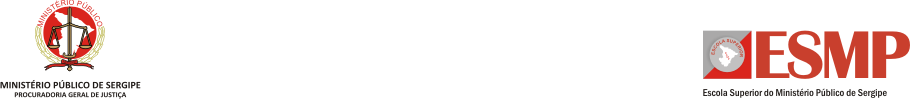 Evento Comemorativo aos 25 anos da Constituição: Mobilidade Urbana como Direito Fundamental.
Fórum Transporte Público Coletivo Urbano
1. Justificativa
O Fórum proposto visa através da discussão pública, participativa, enfrentar a problemática referente à mobilidade, de forma prática, mas sem se distanciar do rigor científico necessário, com o objetivo de permitir a apresentação de experiências e ações que produzam efeitos positivos, inserindo-se o Ministério Público como instituição fundamental na fiscalização e defesa dos direitos sociais.
2. Ementa

Transporte público, trânsito e mobilidade urbana. Identificação dos problemas. Questões práticas e técnicas. Experiências de sucesso. Atuação do Ministério Público de Sergipe.


3. Carga horária do fórum

Oito horas (8h).
4. Objetivos
Debater os pontos centrais da mobilidade urbana; 
Possíveis soluções para a grave problemática;
Ofertar aos movimentos organizados da sociedade civil a oportunidade de apresentar a sua visão dos problemas;
Ouvir os integrantes do sistema de transporte da RMA;
Estabelecer uma ponte entre as experiências de entidades gestoras do transporte urbano;
Ouvir a experiência dos colegas de Ministério Público em situações práticas enfrentadas no âmbito de suas atuações;
Ofertar aos colegas um arcabouço técnico-jurídico;
Produzir um documento final, uma “carta de compromisso” do Ministério Público de Sergipe.
5. Metodologia
O encontro utilizará o formato de um fórum, mais adequado ao objetivos propostos, com a exposição de informações/ideias/experiências acerca do tema, através da visão de diversos segmentos da sociedade, a exemplo de usuários organizados no Movimento Não Pago; associação ligada às empresas de transporte urbano; entidade gestora do sistema de transporte público; profissional técnico, com experiência prática e acadêmica, na área de mobilidade urbana; e demostração da atuação dos Promotores de Justiça do MP/SE que tratam do tema.
6. Conteúdo programático e data prevista
04 de outubro de 2013
Manhã:
08:00 – Momento de Reflexão 
08:10 – Abertura do Fórum – Dr. Orlando Rochadel Moreira 
08:30 – Representante do Movimento Não Pago (45 min)
09:15 – Representante da Associação Nacional das Empresas de Transportes Urbanos – ANTU (45 min) 
- Presidente: Otávio Vieira da Cunha Filho
10:00 – Coffe Break (30 min)
10:30 – Representante da Superintendência Municipal de Trânsito e Transporte de Aracaju – SMTT 
- Superintendente: Nelson Felipe da Silva Filho
11:15 – Debates
12:00 - Intervalo para almoço
Continuação Conteúdo programático
Tarde:
14:00 – Apresentação do Coral
14:15 – A participação do Estado no Consórcio para Transporte Público Coletivo na RMA
Palestrante: Lúcia Falcon (30min)
14:45 - Uma iniciativa de Sucesso: representante da URBS – Urbanização de Curitiba S/A 
- Presidente: Roberto Gregorio da Silva Junior (45min)
15:30 – Palestra com Oswaldo Cavalcanti da Costa Lima Neto (45 min) 
16:15 – Coffe Break (25 min)
16:40 – Ações do Ministério Público de Sergipe em defesa do usuário de serviço público de transporte coletivo urbano. (30 min – 15 min cada expositor)	   Promotores de Justiça: 1) Maura Silva de Aquino	2) Daniel Carneiro Duarte
17:10 - Debates
17:50 – Discussão, aprovação e leitura da “Carta de Compromisso do Ministério Público de Aracaju” em defesa do usuário de transporte público coletivo urbano.
18:00 – Encerramento
7. Autoridades que devem ser formalmente convidadas

7.1. Governador do Estado;
7.2. Presidente do Tribunal de Justiça de Sergipe;
7.3. Presidente da Assembleia Legislativa;
7.4. Presidente do Tribunal de Contas;
7.5. Prefeitos e SMTTs dos Municípios de:
a) Aracaju;
b) Nossa Senhora do Socorro;
c) São Cristóvão;
d) Barra dos Coqueiros.
7.6. Presidentes da Câmaras de Vereadores dos municípios que compõem a Grande Aracaju.
7.7. Presidente da Associação Sergipana do Ministério Público.
8. Dados complementares acerca dos participantes

8.1. Integrantes do Movimento Não Pago (MNP), autores da Ação Popular em trâmite perante a 3ª Vara Cível da Comarca de Aracaju:

a) Alexis Magnum Azevedo de Jesus, bacharel em Direito;
b) Thiago Menezes Santana, bacharel em Direito;
c) Carlos Eduardo Pereira Siqueira, bacharelando em Direito.
8.2. Otávio Vieira da Cunha Filho, Presidente da ANTU – Associação Nacional das Empresas de Transporte Urbano, Bacharel em Administração e Ciências Contábeis, empresário de transporte urbano de passageiros em Marabá (PA), membro do Conselho Diretor da Associação Nacional de Transportes Públicos (ANTP) e presidente da Seção 1-Passageiros, da Confederação Nacional do Transporte (CNT). É presidente da Diretoria Executiva da NTU.
8.3. Nelson Felipe da Silva Filho, Superintendente da SMTT – Aracaju, engenheiro químico pela UFS, pós-graduado em Segurança da Sociedade e Cidadania também pela UFS, bacharel em Direito pela Faculdade Estácio e doutorando em Direito pela Universidade Nacional Lomas de Zamora (Buenos Aires, Argentina). Policial Rodoviário Federal (PRF). Foi Superintendente Regional da PRF em Sergipe de 2009 até junho de 2012.
8.4. Maria Lucia de Oliveira Falcón, Secretária de Estado do Desenvolvimento Urbano de Sergipe - SEDURB. Possui graduação em Agronomia pela Universidade Federal da Bahia (1982), mestrado em Economia pela Universidade Federal da Bahia (1990) e doutorado em Doutorado em Sociologia pela Universidade de Brasília (2000). Atualmente é professora adjunta 4 do Departamento de Economia da Universidade Federal de Sergipe. Tem experiência como Secretária do Planejamento nos três entes que compõem a federação brasileira: Município (1997-1998 e 2001-2006), Estado (2001-2006) e União (2011).
8.5. Roberto Gregorio da Silva Junior, Presidente da URBS – Urbanização de Curitiba S/A, engenheiro mecânico pela UFPR; especialista em engenharia de produção pela UFSC; mestre (UFPR) e doutor em administração pela PUC-PR. Possui mais de 30 anos de atuação profissional, em especial, nos setores de transportes e energia. É professor licenciado da UFPR e entre as funções que exerceu estão a de Chefe do Departamento de Transportes da UFPR, Superintendente do Instituto Tecnológico de Transportes e Infraestrutura, Diretor do Lactec.
8.6 Oswaldo Cavalcanti da Costa Lima Neto, graduado em engenharia civil pela Universidade Federal de Pernambuco (1972), mestre em engenharia civil pela Pontifícia Universidade Católica do Rio de Janeiro (1975) e doutor em engenharia civil Transportes pela RWTHA Aachen University - Alemanha (1982). Atualmente é PROFESSOR ADJUNTO da Universidade Federal de Pernambuco. Possui vasta experiência científica e prática nas seguintes áreas: Modelos de Previsão da Demanda em Transporte, Planejamento de Transporte Urbano, Transferência de Modelos.
9. Providências administrativas a serem adotadas

9.1. Encaminhar ofício ao Procurador-Geral de Justiça requerendo:
a) autorização para que a Divisão de Comunicação, Cerimonial e Eventos proceda à ampla divulgação do “Fórum Transporte Público Coletivo Urbano” na imprensa local, bem como para que formalize convite para as autoridades indicadas no item 7 supra;
b) autorização para que a Diretoria de Tecnologia da Informação elabore a arte/design do material que será utilizado na divulgação do evento;
c) autorização para confecção de folders, cartazes e banner com o intuito de facilitar a promoção do evento.
9.2. Encaminhar e-mails para os estudantes cadastrados no banco de dados da ESMP/SE, assim como, solicitar a colaboração das escolas da OAB, da Defensoria Pública e do Tribunal de Justiça na divulgação do Fórum Transporte Público Coletivo Urbano.
9.3. Remeter o material de divulgação do fórum aos coordenadores dos Cursos de Direito das universidades/faculdades da nossa capital.
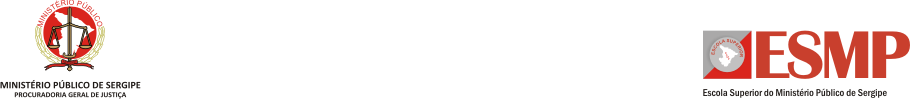 Diretor da ESMP
Prof. Dr. Newton Silveira Dias Junior

Coordenador de Ensino
Prof. Dr. Henrique Cardoso